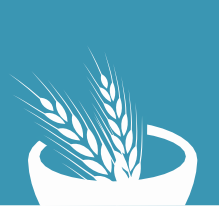 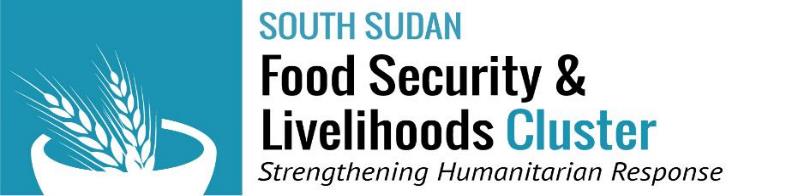 Humanitarian Programme Cycle (HPC) FSL Cluster Timeline 2023
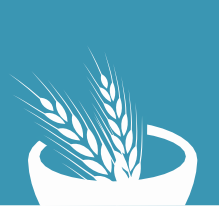 Humanitarian Response Plan (HRP) – 2024 
Project Sheet Filtering Criteria
Must be an operational partner in 2022 and 2023: currently there are 165 partners eligible 
Partners (2022 and Jan – Sept. 2023) reporting by Cluster Objectives
5W reporting in 2023: 
CO1: Food Assistance: 71 partners (excludes WFP partners approx. 40)
CO2: Crop-related livelihood kits: 114 partners (excludes FAO partners approx. 44)
CO2: Livestock: 19 partners reporting (excludes FAO partners approx. 9)
CO3: Training: 124 partners

HRP 2022 and 2023 partners that have NOT reported on Financial Tracking Service (FTS) – please do it now!! Thank you for those HRP and Non – HRP partners who also reported FTS in 2023;

And of course, the quality of the project sheet proposal